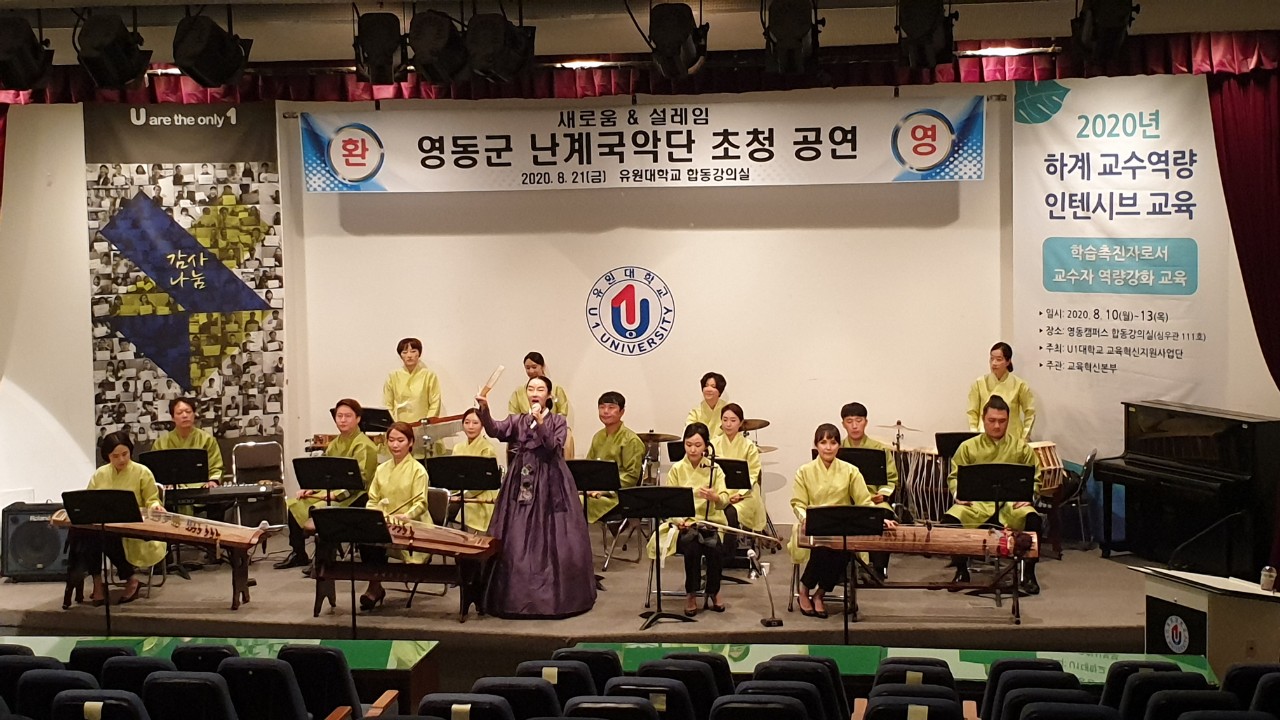 6-1. 공공미술프로젝트 ‘우리 동네 미술’사업
사업비 : 400백만원(국 320, 도 24, 군 56)
사업장소 : 양산면 금강둘레길 주변마을(봉곡, 송호리 등)
작가팀 공모 : 8. 13. ~ 9. 3. / 선정위원회 : 9.9.(수) ※서면심사
사업내용 : 예술인 일자리 제공, 벽화·조각 등 작품설치
6-2. (구)향토민속자료전시관 철거 실시
2020. 9월 중/ 석면처리 계약 및 공사(20일) 실시
 ※ 건축물해체 및 폐기물처리: 9~11월 중(제3회 추경확보 후)
6-3. 국악체험촌“천고”유지보수공사
공사기간 : 8. 31. ~ 9. 4.
공사내용 : 단청 작업
6-4. 사회적 거리두기 2단계에 따른 다중이용시설 점검
9.1.~9.13. / 종교시설, 노래연습장, PC방, 체육시설, 관광시설 등 
  - 실내 50인이상 집합금지 등 방역수칙 이행사항 점검
  - 고위험시설 운영 중단
6-5. 2020 김천전국실업육상대회 참가
9. 15.(화) ~ 9. 17.(목) / 김천종합운동장 / 황재현 감독 외 7명
6-6. 각종 사업추진 현황 (6건)